Тема: «Алгоритм письменного умножения на двузначное число»
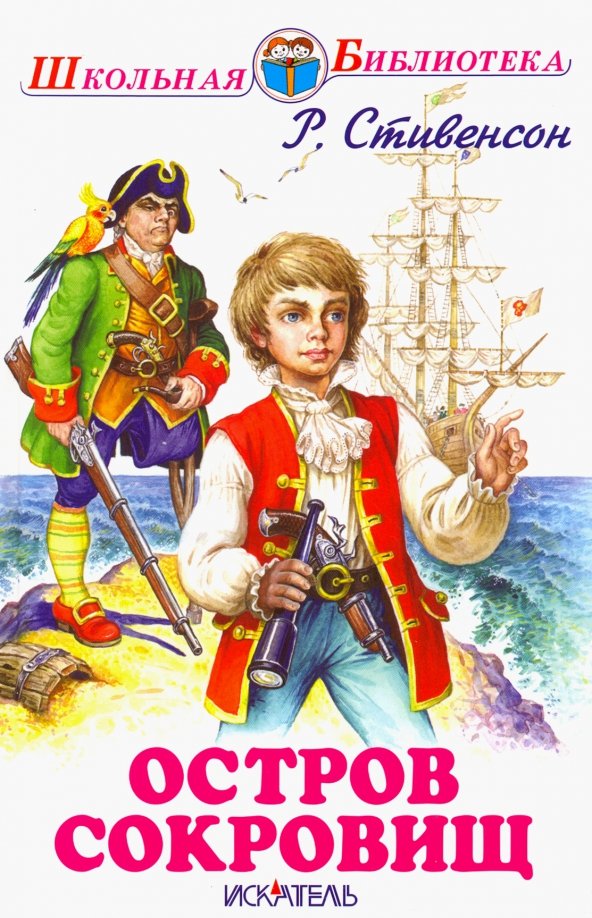 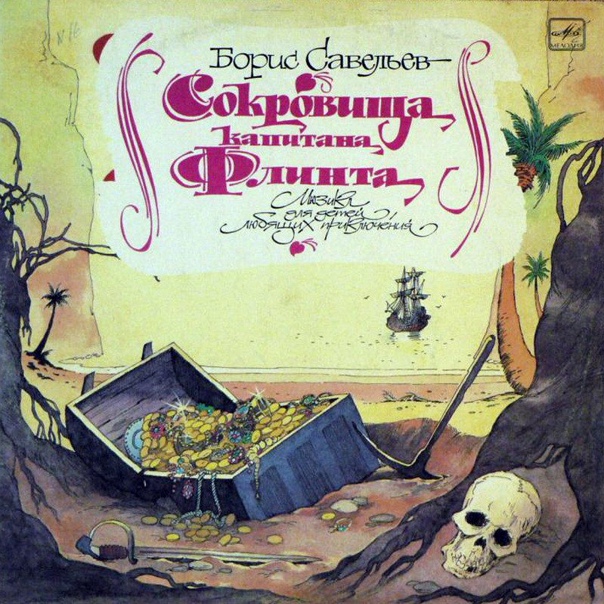 Цель урока: формирование умения умножать на двузначное число
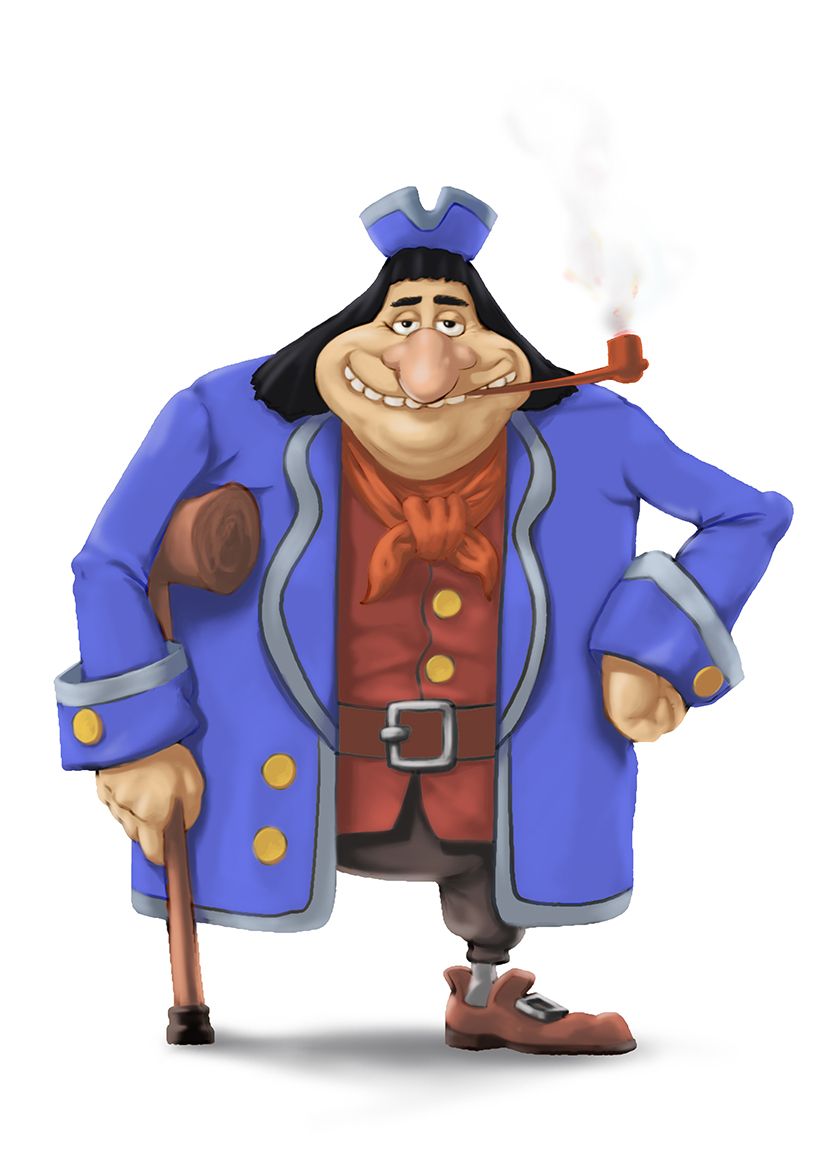 В трех каютах размещаются шесть пиратов. Сколько кают потребуется, чтобы разместить двадцать четыре пирата?
12 кают
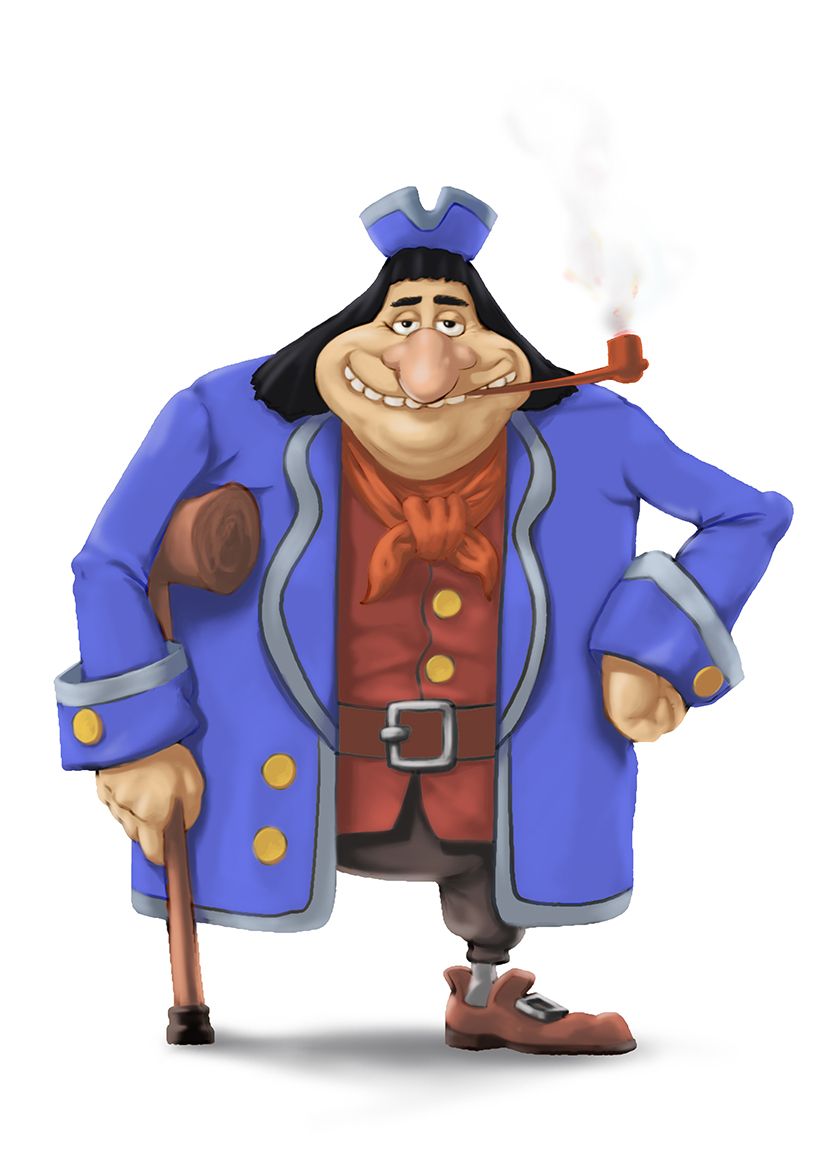 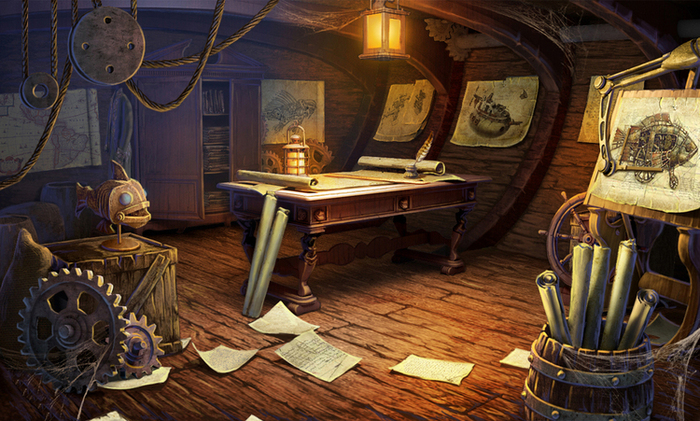 На один кожаный плащ для пирата идет четыре метра кожи. Сколько плащей можно сшить из сорока четырех метров кожи?
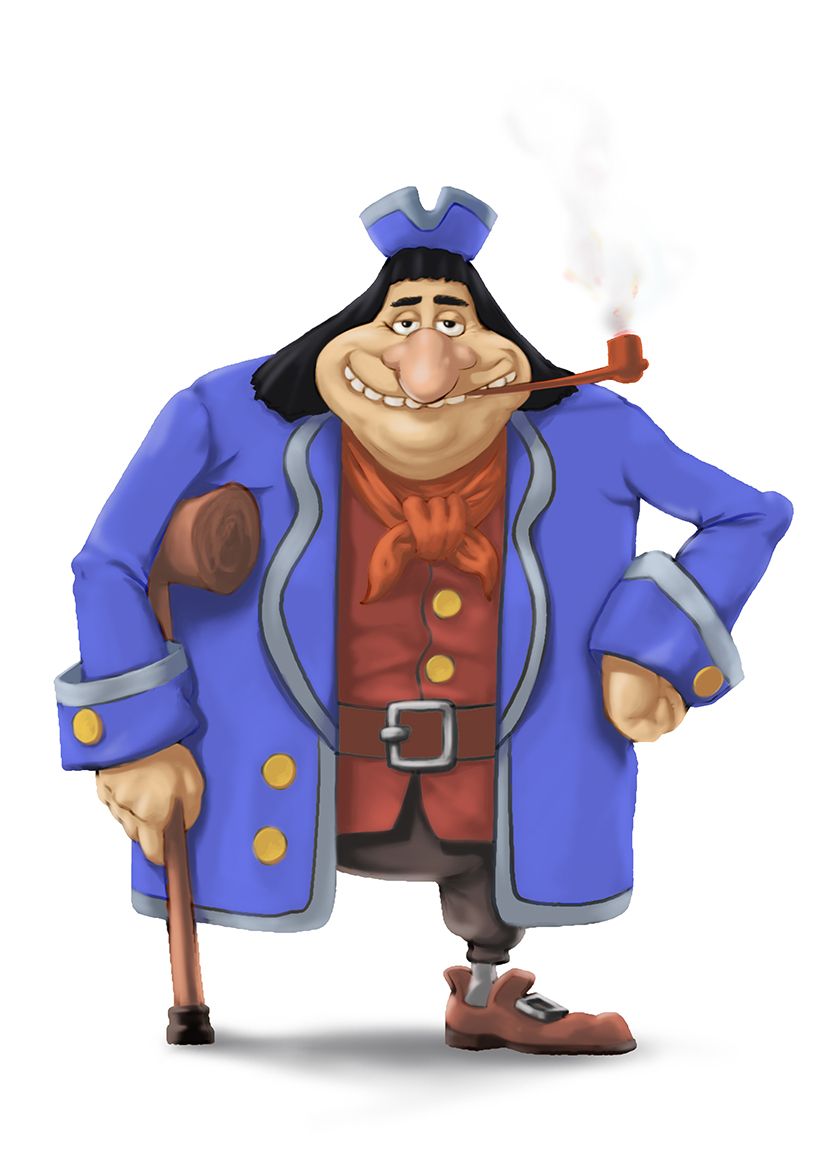 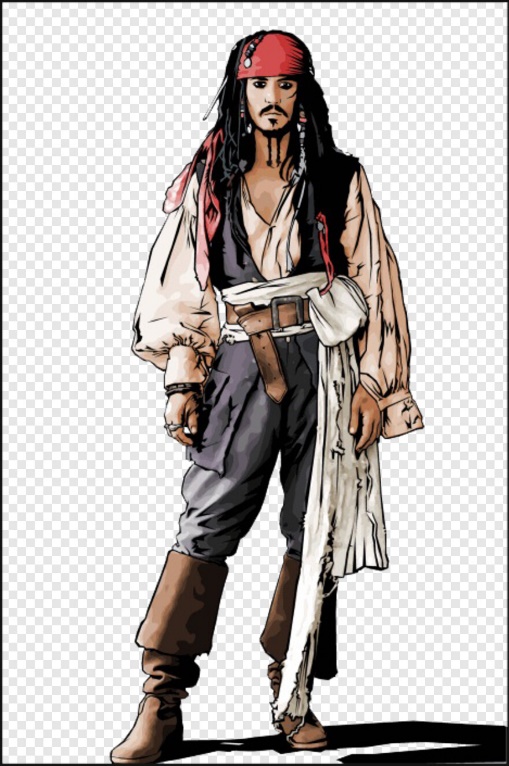 11 плащей
В пять одинаковых бидонов пираты налили тридцать литров пресной воды. Сколько бидонов потребуется для семидесяти двух литров воды?
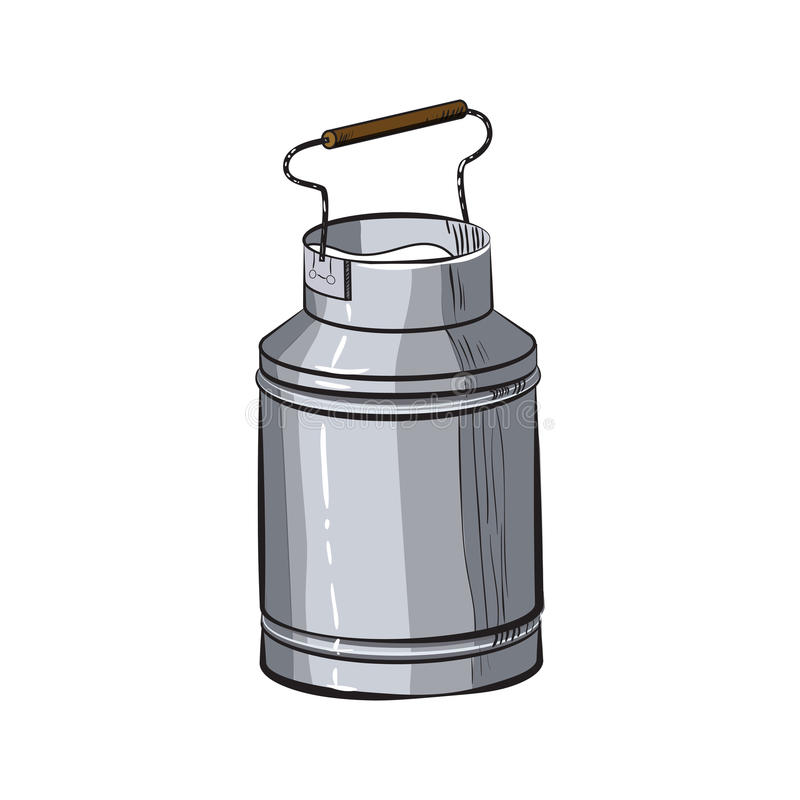 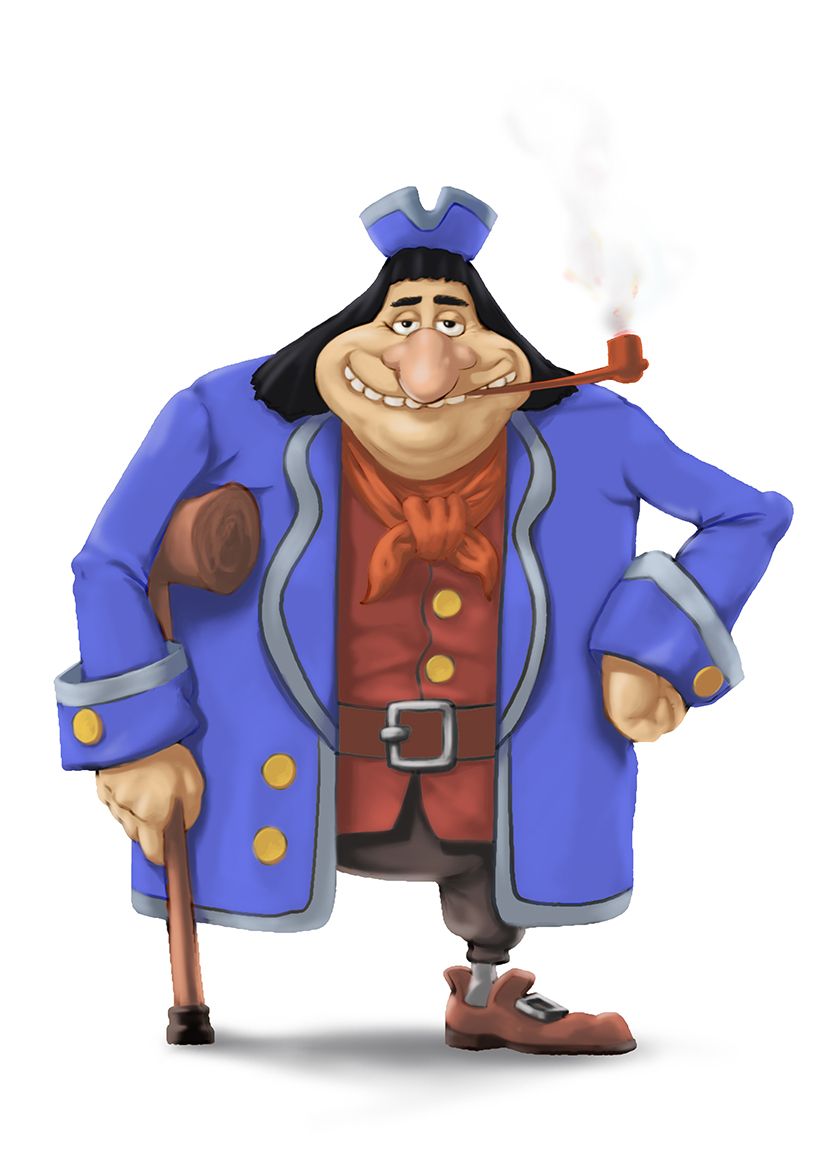 12 бидонов
На один парус идет двенадцать метров ткани. Сколько ткани потребуется, чтобы сшить пять парусов?
60 метров
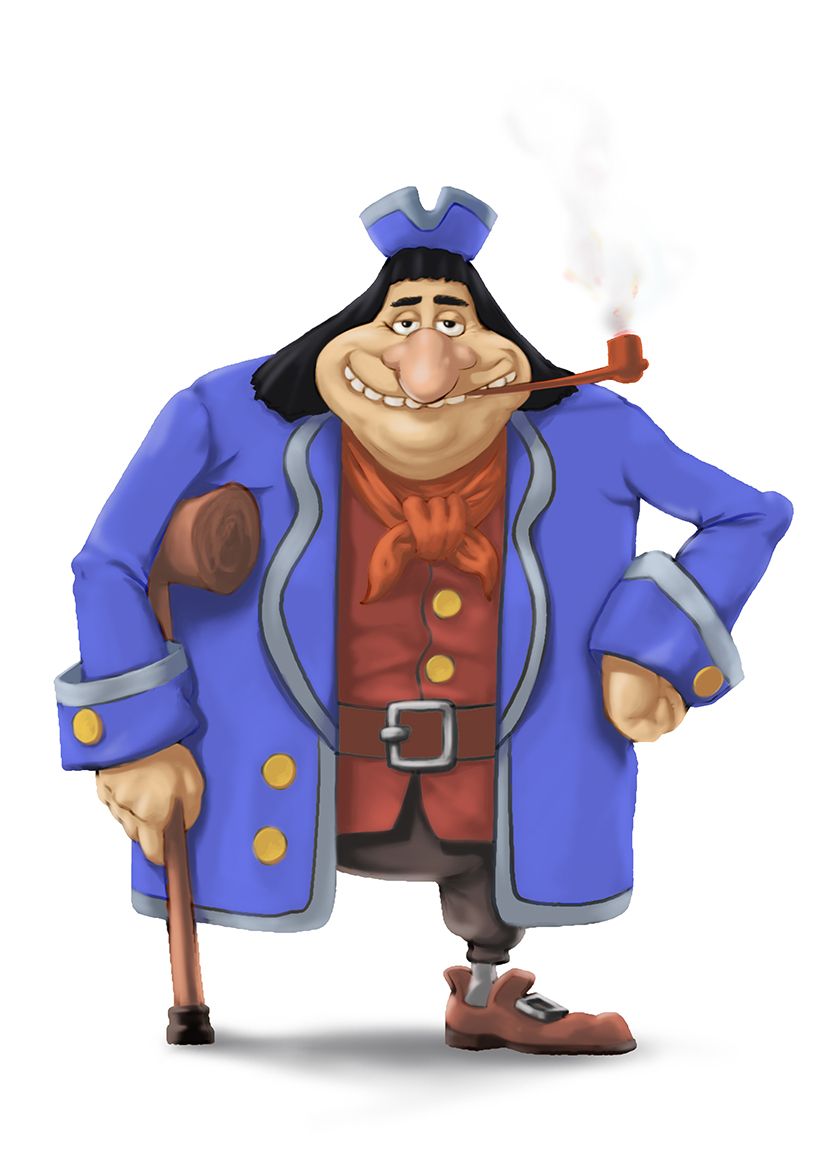 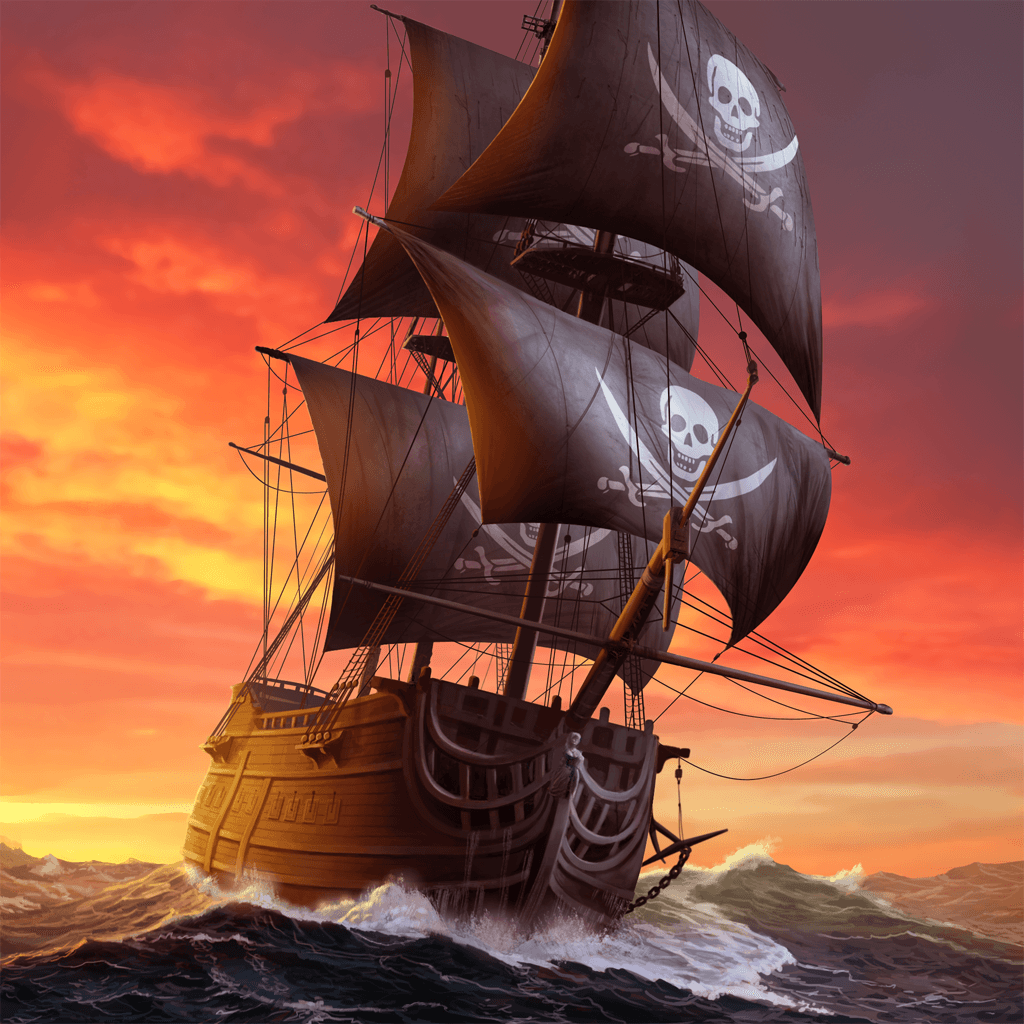 В трюм входит 2 тонны картофеля. Сколько дней можно не боятся голода, если в день они расходуют двадцать килограмм картофеля?
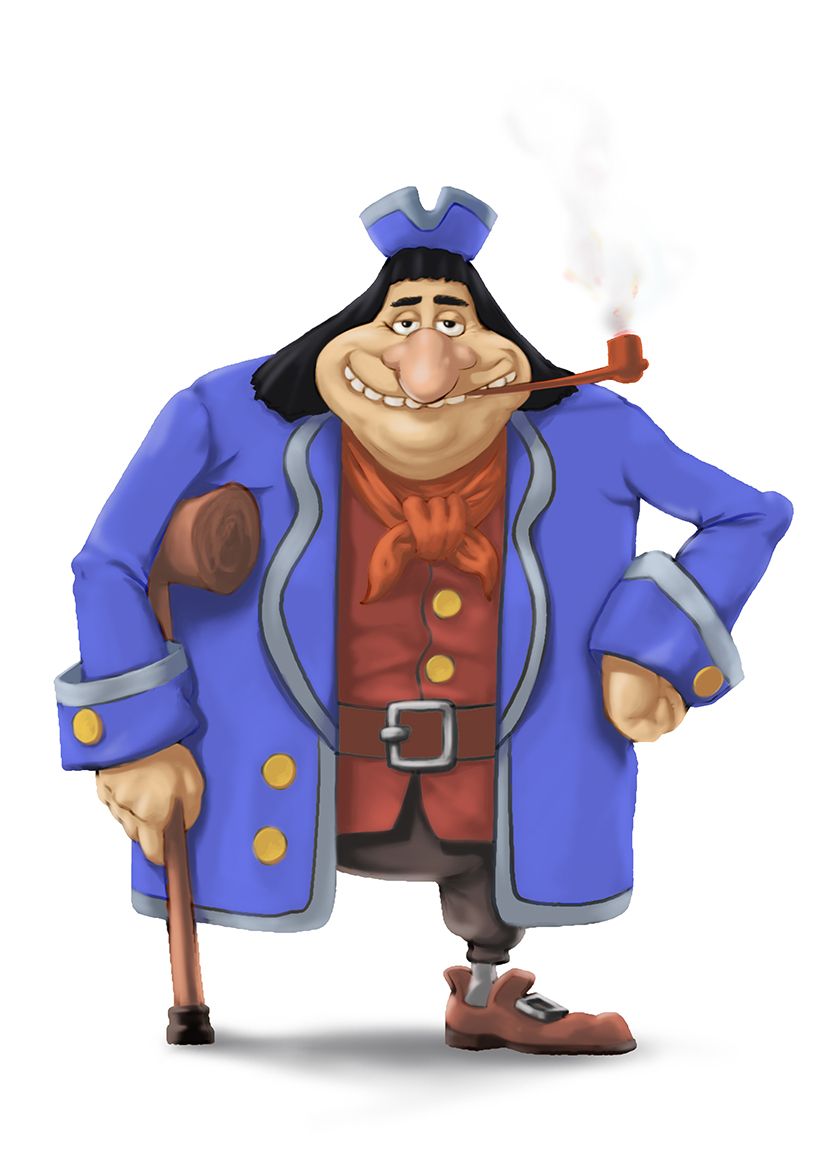 100 дней
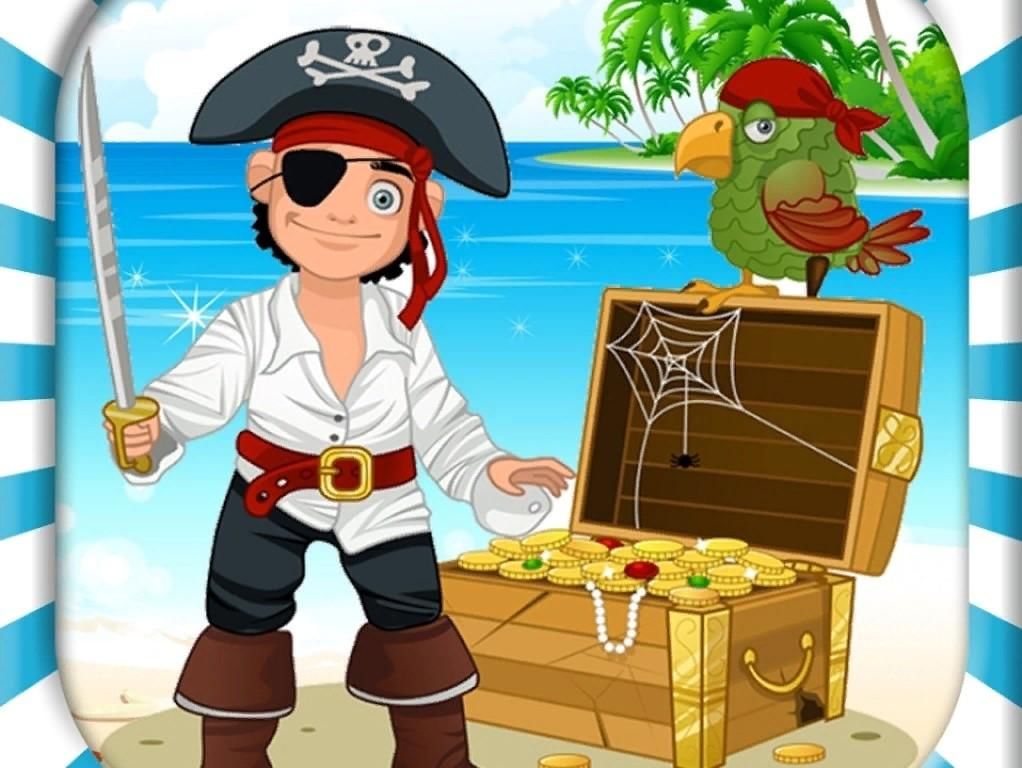 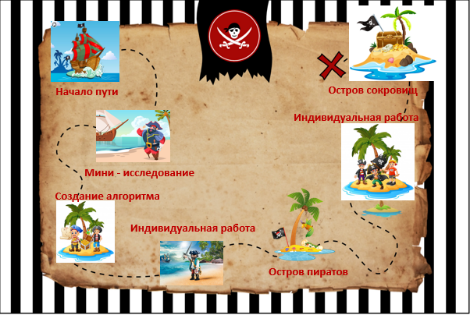 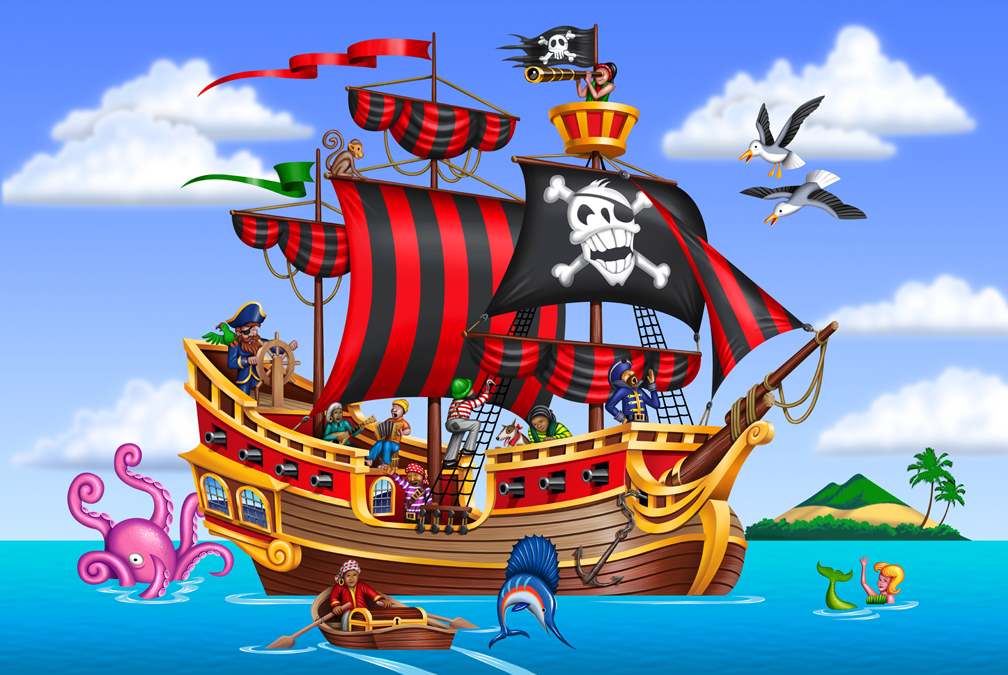 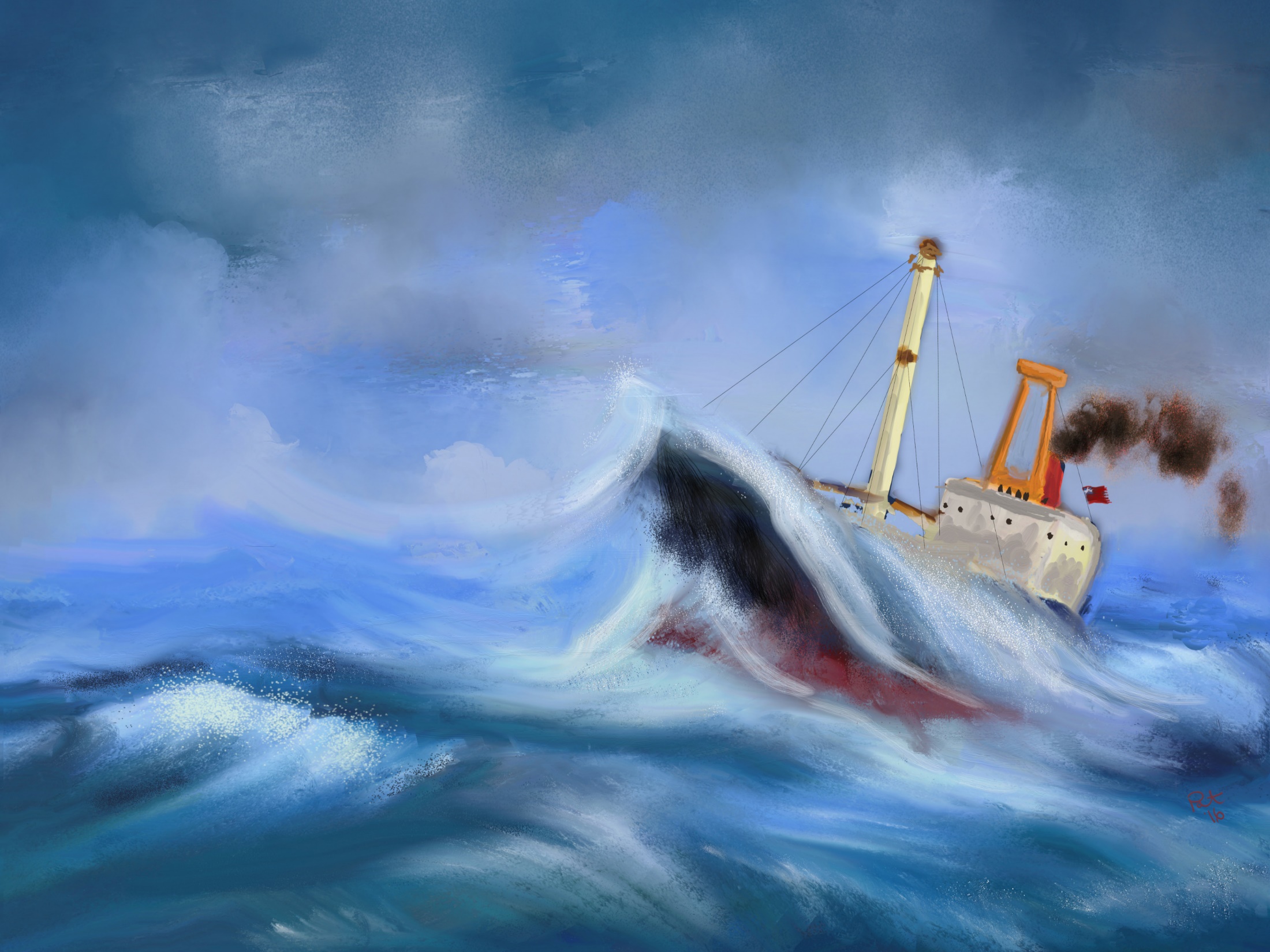 Физминутка
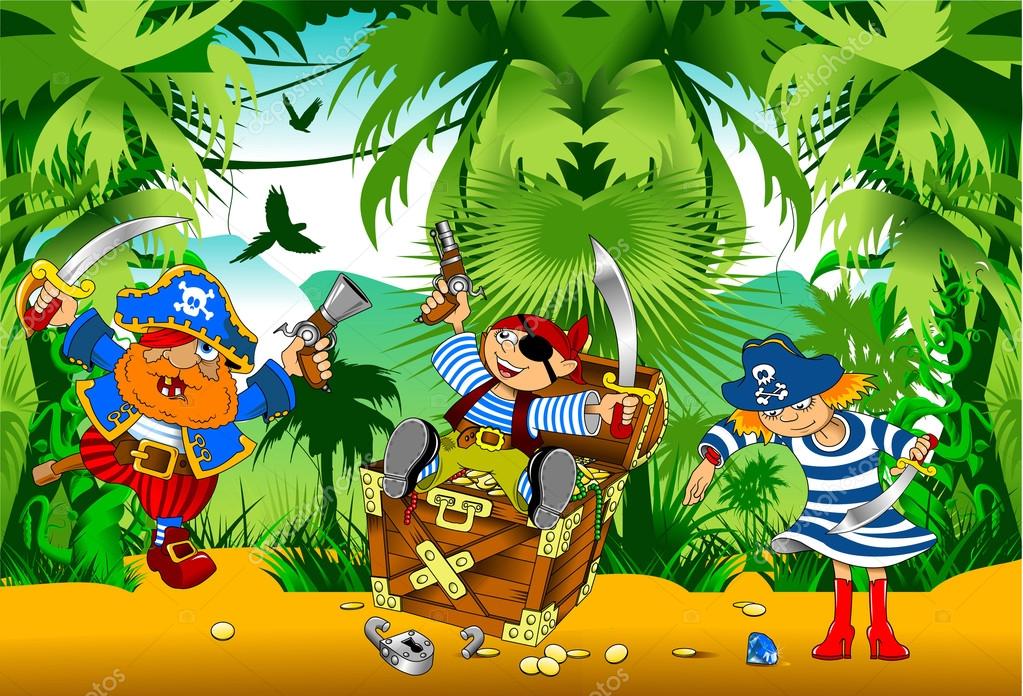 Домашнее задание
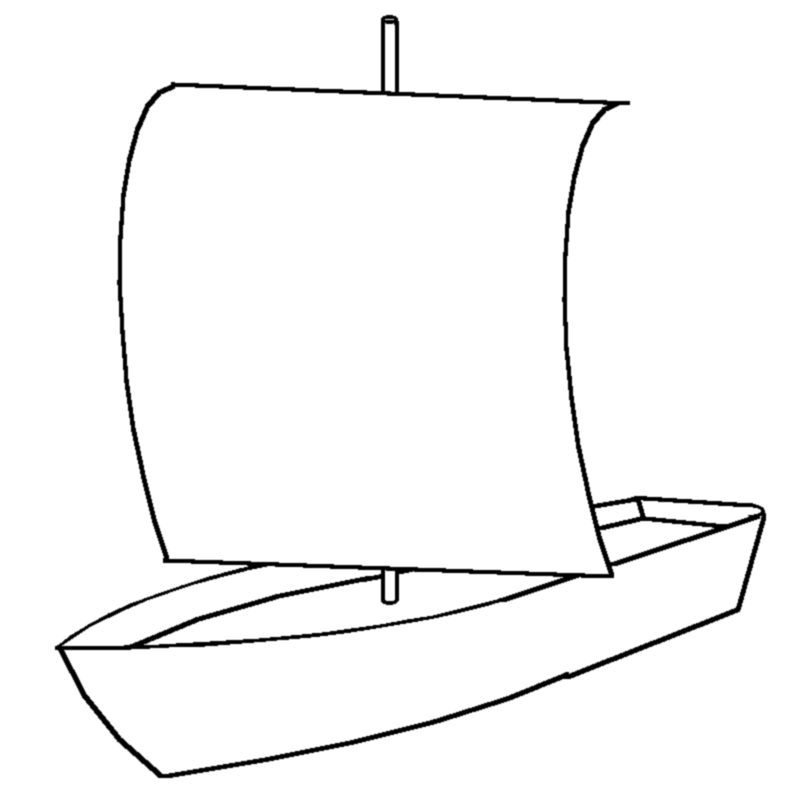 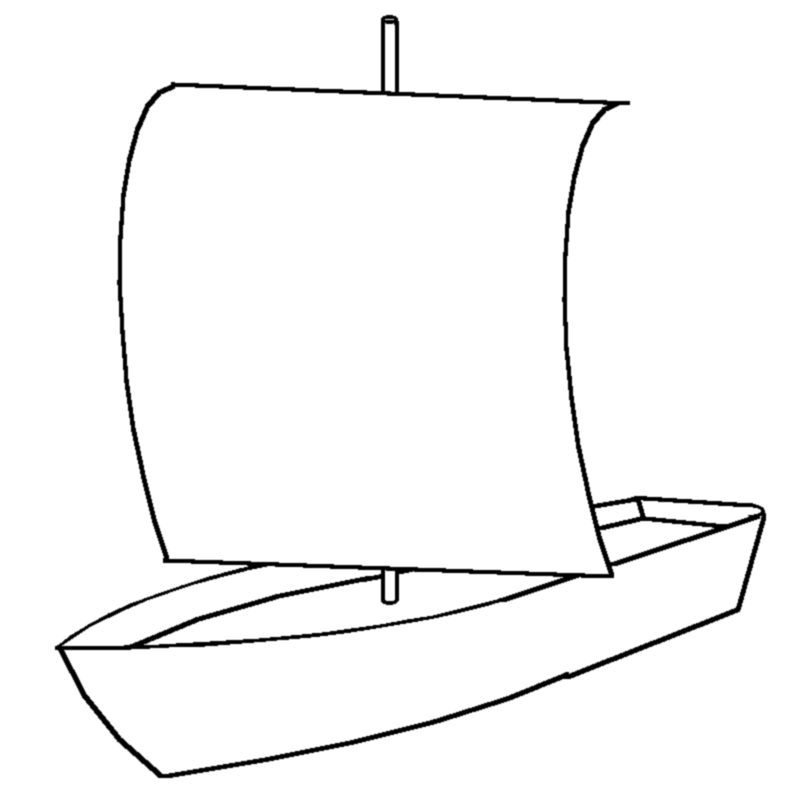 стр. 124 № 9
стр. 124 № 8,10